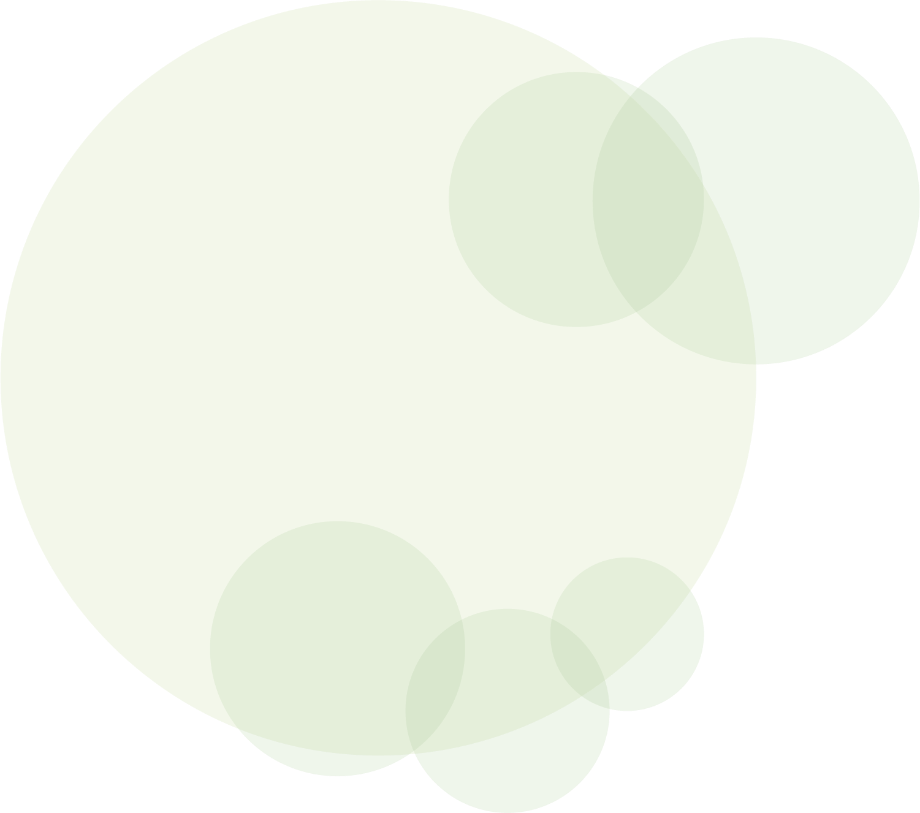 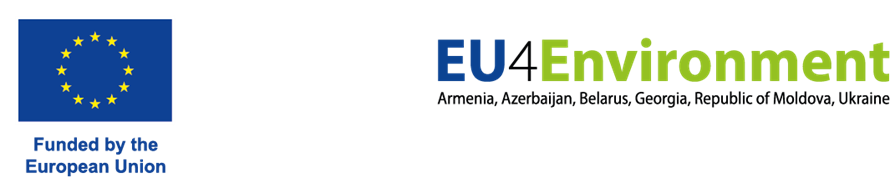 Highlights of Achievements in Belarus
5 civil servants trained in in-depth green economy course
Russian version of the video on transboundary EIA/Espoo Convention
Eco-industrial parks application at two plots of Free Economic Zones in Mogilev and Minsk
Draft Technical Report on EPR mechanisms for packaging waste
Assessing progress on greening SMEs in the SME Policy Index (with EU4Business) 
Report on fossil fuel subsidies and 2010-19 data available in the OECD FFSs database
Country profile, with focus on COVID-19 green responses (in English and Russian languages)
Review of the primary and secondary legislation on EIA and SEA 
RECP: Clubs in Borisov and Orsha 
20 experts trained on Resource Efficient and Cleaner Production methodology
 50+ SMEs apply RECP
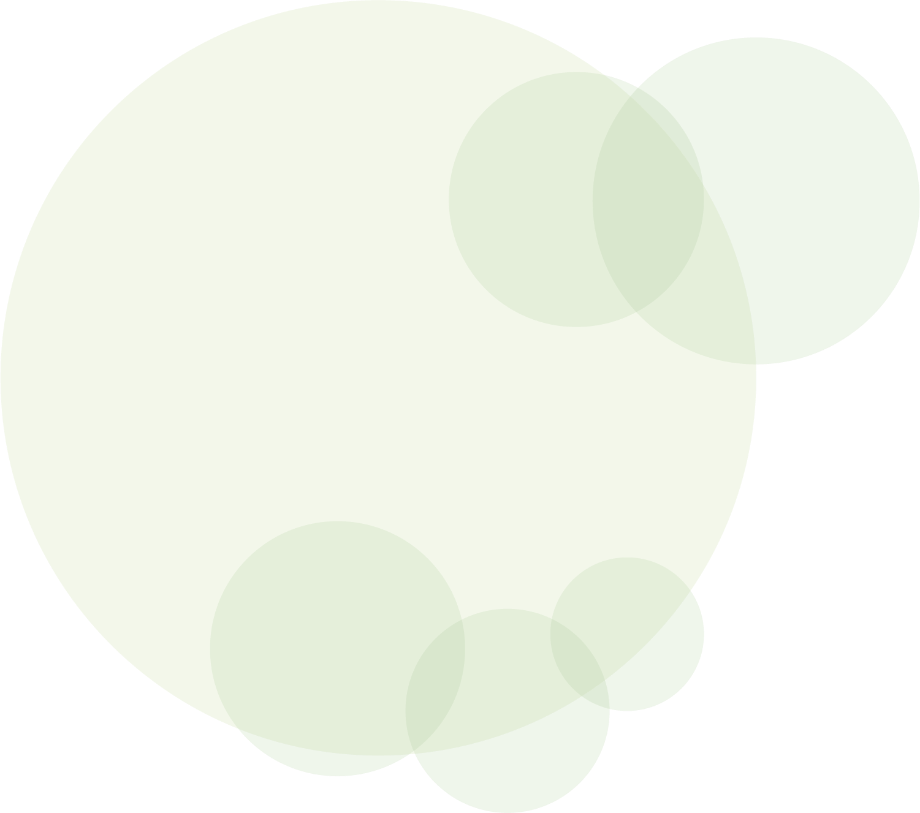 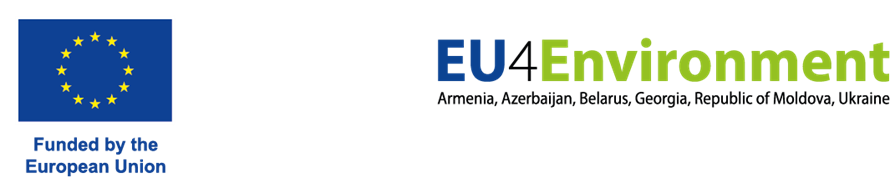 Feedback from the country
What is your assessment of progress in the implementation of the EU4Environment in your country and of selected achievements?
What should be the priority areas of activities for the remaining period of the Programme?